Festival her a hraček23. 11. 2018ABC Klub
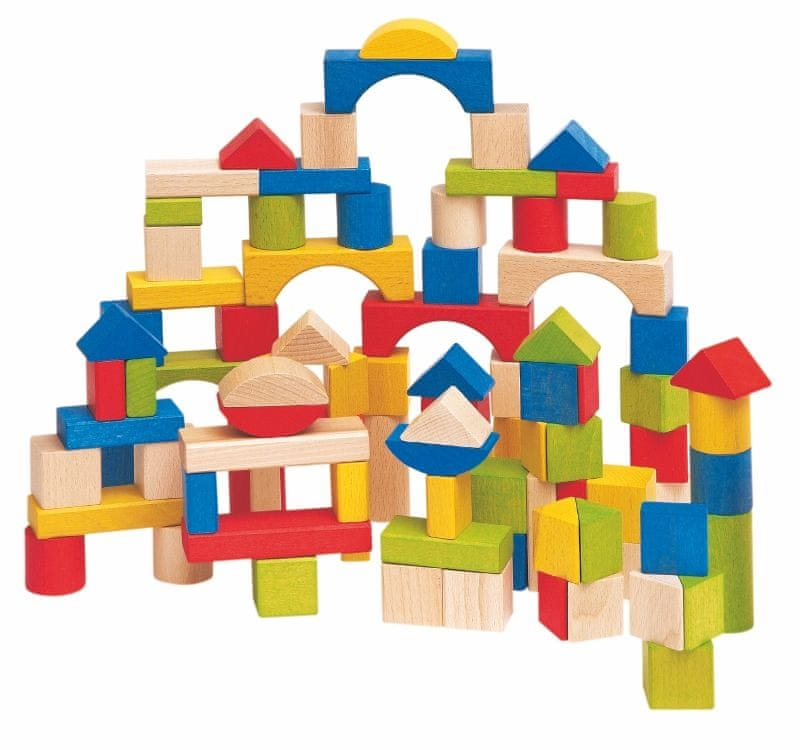 Druháci před ABC Klubem.
Vyrábíme andělíčky z kolíčku na prádlo.
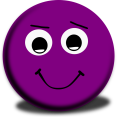 Líbilo se nám autíčko jezdící po namalované dráze.
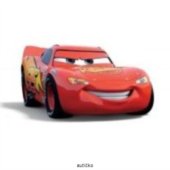 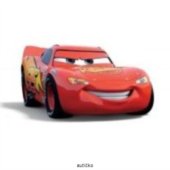 Chlapci stříleli na cíl.
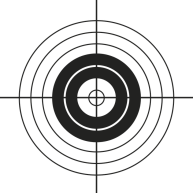 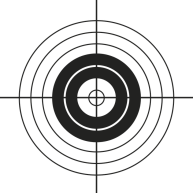 Stavba iglú  -  Eskymák nesmí spadnout!
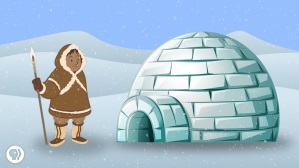 Děvčata tvořila obrázky z barevného posypu.
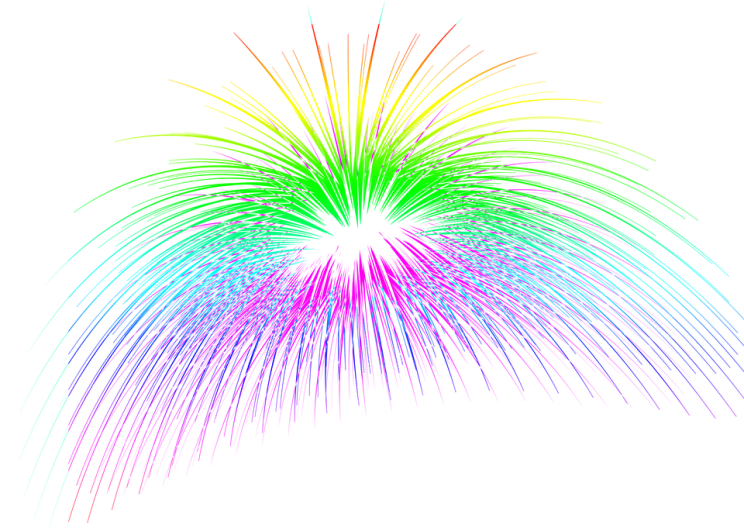 Budeme krásné.
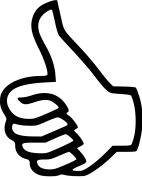 Snad nás doma poznají…
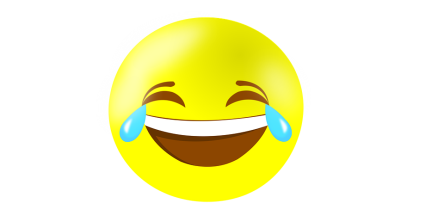 Výstavu jsme si užili a víme, co si budeme přát k Vánocům.
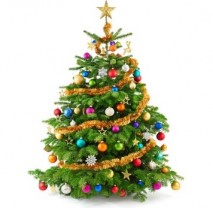 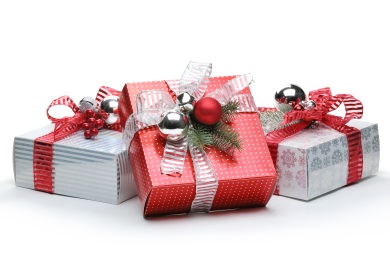